Automotive Technology: Principles, Diagnosis, and Service
Seventh Edition
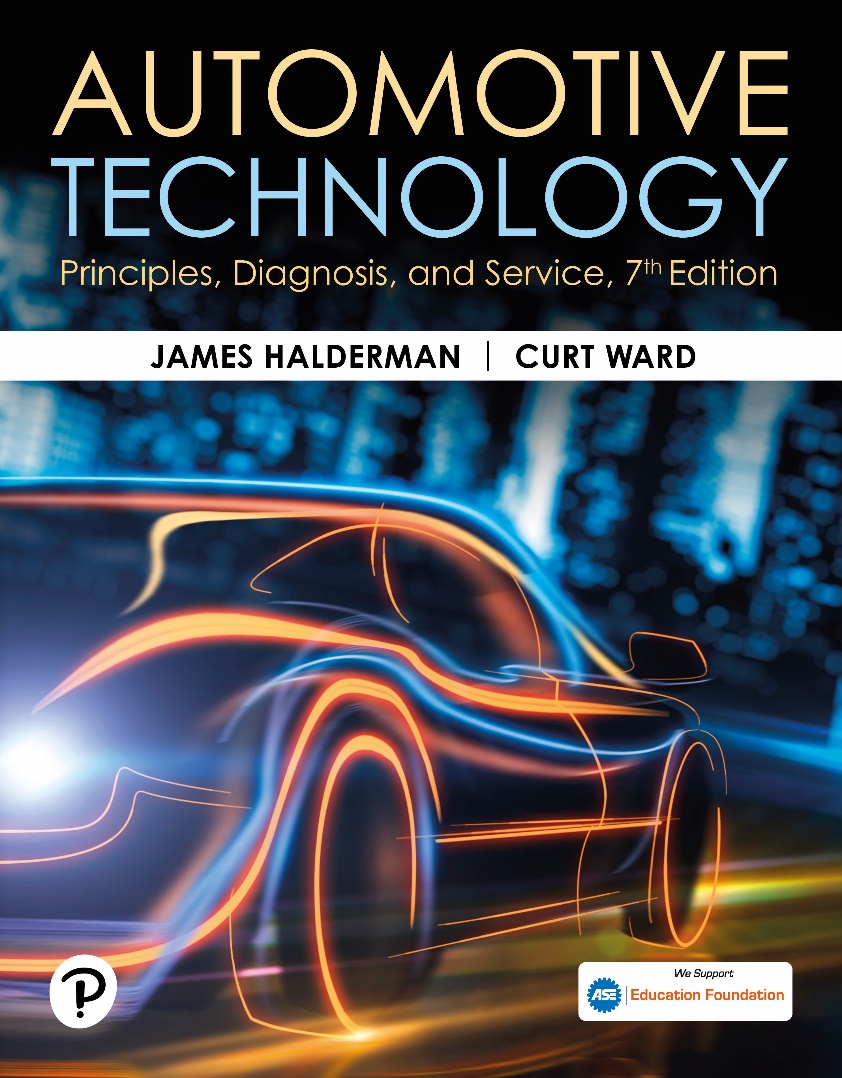 Chapter 98
Drum Brakes
Copyright © 2023 Pearson Education, Inc. All Rights Reserved
[Speaker Notes: INSTRUCTOR NOTE: This presentation includes text explanation notes, you can use to teach the course.  When in SLIDE SHOW mode, you RIGHT CLICK and select SHOW PRESENTER VIEW, to use the notes.]
Learning Objectives
98.1 Identify drum brake component parts.
98.2 Discuss the advantages of drum brakes.
98.3 Discuss the disadvantages of drum brakes.
98.4 Explain the function of the backing plate and wheel cylinders.
98.5 Explain the function of drum brake shoes.
98.6 Describe the operation of non-servo brakes.
98.7 Explain the operation of dual-servo brakes.
98.8 Discuss automatic brake adjusters..
Drum Brakes
Background
Drum brakes: first type of brakes used on vehicles.
Drum brake continues to have a widespread use on the rear axle of many automobiles.
Figure 98.1 Drum Brake System
Typical brake system components showing disc brakes on the front and drum brakes on the rear
Figure 98.2 Typical Drum Brake
A typical drum brake assembly showing the relationship of the all of the individual parts.
[Speaker Notes: TECH TIP: Quick-and-Easy Drum Brake Adjustment Check
Tap the brake drum lightly with a hammer or wrench. If the brake shoes are not contacting the drum, the drum will ring like a bell. If the shoes are contacting the drum, the sound will be muffled.]
Drum Brake Advantages
Self-Energizing and Servo Action
Primary advantage of drum brakes 
Can apply more stopping power for a given amount of force applied to brake pedal than can disc brakes.
Drum brake design offers a self-energizing action that helps force the brake linings tightly against drum.
Parking Brake Service
Make excellent parking brakes.
Drum Brake Disadvantages (1 of 2)
Brake Fade
Brake fade is the loss of stopping power 
Occurs when excessive heat reduces friction between brake shoe linings and drum
Mechanical fade
Lining fade
Gas fade
Water fade
Drum Brake Disadvantages (2 of 2)
Brake Adjustment
Need for an adjusting mechanism.
As lining material wears, adjustments must be made to maintain the proper drum to lining clearance.
Brake Pull
Brake pull occurs when the friction assemblies on opposite sides of the vehicle have different amounts of stopping power.
Animation: Drum Brake Operation(Animation will automatically start)
Backing Plate and Wheel Cylinders   (1 of 2)
Backing Plate
backing plate serves as mounting surface for all other friction assembly parts.
Shoe Anchors
Shoe anchors prevent the brake shoes from rotating with the drum when the brakes are applied.
Piston Stops
Piston stops prevent wheel cylinder pistons from coming out of their bores when friction assembly is disassembled for servicing.
Backing Plate and Wheel Cylinders   (2 of 2)
Shoe Support Pads
Support pads are stamped into backing plate and contact edges of brake shoes to keep linings properly aligned with center of friction surface
Wheel Cylinders
Mechanism at each wheel that hydraulic pressure is transferred from the master cylinder to each wheel brake through brake fluid.
Figure 98.3 Backing Plate
The backing plate is the foundation of every drum brake. There are normally six pads where the brake shoes contact the backing plate
Figure 98.4 Labyrinth Seal
A labyrinth seal is created between the lip of the backing plate and the groove in the brake drum
Figure 98.5 Keystone Anchor
A keystone anchor allows the brake shoes to self-center in the drum
Figure 98.6 Piston Stops
Piston stops prevent the wheel cylinder from coming apart
Figure 98.7 Wheel Cylinder
Cross-section of a wheel cylinder that shows all of its internal parts. The brake line attaches to the fluid inlet. The cup expander prevents the cup seal lip from collapsing when the brakes are released
Figure 98.8 Piston Pushrods
The pushrods are held in place by the rubber dust boots. As the wheel cylinder pistons move outward, the pushrods transfer the movement to the brake shoes
Animation: Wheel Cylinder Operation(Animation will automatically start)
Question 1: ?
What is the purpose of the backing plate?
Answer 1
The backing plate serves as the mounting surface for all the other friction assembly parts.
Drum Brake Shoes (1 of 3)
Terminology
Drum brake lining is attached to curved metal assemblies called brake shoes.
Lining ends on most brake shoes are tapered to prevent vibration and brake noise.
Curved metal piece on outer portion of shoe is called lining table, shoe rim, or platform.
Metal piece of shoe positioned under lining table and welded to it is called shoe web.
Upper ends of the webs on dual-servo brake shoes have semi-circular cut-outs called anchor eyes.
Drum Brake Shoes (2 of 3)
Primary and Secondary Brake Shoes
In a dual-servo drum brake system, the shoes in a dual-servo brake perform different jobs.
The primary shoe (forward-facing shoe) is self-energized by drum rotation to create a servo action that forces the secondary shoe more firmly against the drum.
Lining Assembly Methods
Riveting
Bonding
Drum Brake Shoes (3 of 3)
Return Springs
Brake shoe return springs retract shoes to their unapplied positions when brake pedal is released.
Brake Shoe Hold-Downs
Brake shoe hold-downs keep shoes securely against support pads on backing plate.
Parking Brake Linkage
Most rear drum brake friction assemblies include a parking brake linkage.
Figure 98.9 Brake Shoes
Steel brake shoes are made from two stampings welded together—the web and the lining table
Figure 98.10 Lining Tapered Ends
Tapered ends on the linings help to reduce brake noise
Figure 98.11 Drum Brake Parts
Typical drum brake shoe and the names of the parts
Figure 98.12 Shoe Names
The primary (forward facing) brake shoe often has a shorter lining than the secondary shoe (rearward facing)
Figure 98.13 Primary Shoe Lining
Primary shoe lining may vary depending on application
Figure 98.14 Riveted Lining
Riveted brake linings are quiet and reliable at high temperatures
Figure 98.15 Bonded Lining
Many brake linings are bonded
Figure 98.16 Brake Drum Assembly
A typical drum brake assembly showing the support plate (backing plate), anchor pin, and springs
Figure 98.17 Single Spring
A single spring-steel spring is used on some drum brakes. The spring also takes the place of the shoe hold-down springs
Figure 98.18 Hold-Down Springs
Various types and styles of hold-down springs
Figure 98.19 Mechanical Linkage
Mechanical brake linkage is part of most drum brake assemblies
[Speaker Notes: TECH TIP: Purchase Quality Brake Linings for Best Performance
While many brands of replacement brake lining provide acceptable stopping power and long life, purchasing factory brake lining from a dealer is usually the best opportunity to get lining material that meets all vehicle requirements. Aftermarket linings are not required by federal law to meet performance or wear standards that are required of original factory brake linings.]
Figure 98.20 AL Brake Drum
An aluminum brake drum with a cast-iron friction surface. The cooling fins around the outside help  dissipate the heat from the friction surface to the outside air
Question 2: ?
What is the purpose of the return springs?
Answer 2
To return the brake shoes to the unapplied position.
Non-Servo Brake Design (1 of 2)
Purpose and Function
A non-servo brake feature is that each brake shoe is applied individually.
Parts and Operation
Self-energizing action occurs when the forward or leading shoe contacts the drum and the drum attempts to rotate the shoe along with it.
When this brake is applied with vehicle backing up, the roles of the forward and reverse shoes are switched.
Non-Servo Brake Design (2 of 2)
Double-Trailing Brake
This design has two trailing shoes and does not use any self-energization.
Leading-Trailing Brake Design
The non-servo leading-trailing brake has one leading shoe and one trailing shoe.
The brake design has one energized and one de-energized shoe regardless of whether it is applied while the vehicle is traveling forward or in reverse.
Figure 98.21 Self-Energizing Action
Self-energizing action can increase or decrease the stopping power of a brake shoe
Figure 98.22 Double Trailing
A double-trailing non-servo drum brake
Figure 98.23 Leading Trailing
A leading-trailing non-servo brake
Dual-Servo Brake Design (1 of 2)
Purpose and Function
One shoe “serves” the other to increase application force.
All servo brakes used on automobiles are of the dual-servo design that works with equal force in both directions.
Dual-Servo Brake Construction
The basic dual-servo brake uses one anchor and a single two-piston wheel cylinder.
The adjusting link consists of a starwheel that is part of an adjusting screw.
Dual-Servo Brake Design (2 of 2)
Dual-Servo Brake Operation
When a dual-servo brake is applied, the wheel cylinder attempts to force the tops of both brake shoes outward against the drum.
Servo Action
The anchor pin prevents the secondary shoe from rotating, and the adjusting link serves as the anchor for the primary shoe.
Servo action then occurs as a part of the braking force generated by the primary shoe is transferred through the adjusting link to help apply the secondary shoe.
Figure 98.24 Duo-Servo Drum
A typical dual-servo drum brake
Figure 98.25 Duo-Servo Adjuster
A typical dual-servo brake adjusting link assembly
Figure 98.26 Duo-Servo Operation
Dual-servo brake operation. The primary shoe on the left exerts a force on the secondary shoe on the right
[Speaker Notes: TECH TIP: Rear-Wheel Lockup? Check the Adjustment
Servo action enables a drum brake to provide increased stopping power, but it can also cause the brakes to grab and lock if they get too far out of adjustment. As clearance between the shoes and drum increases, the primary brake shoe is allowed a greater range of movement. The farther the shoe moves, the more speed it picks up from the rotating brake drum. At the moment the slack is taken up between the brake shoes, adjusting link, and anchor, the speed of the primary shoe is converted into application force by servo action. If the primary shoe is moving too quickly, it will apply the secondary shoe very hard and fast, causing the brakes to grab and possibly lock the wheels.]
Figure 98.27 Duo-Servo Action
Dual-servo action greatly increases the  application force on the secondary shoe
Automatic Brake Adjusters (1 of 2)
Servo Brake Automatic Starwheel Adjusters
Cable
Lever
Link
 All 3 adjusters mount on secondary brake shoe and adjust only when brakes are applied while vehicle is moving in reverse.
Automatic Brake Adjusters (2 of 2)
Non-Servo Starwheel Automatic Adjusters
The starwheel automatic adjusters used on non-servo brakes may be mounted on either the leading or trailing shoe.
These types of adjusters work whenever brakes are applied—in either the forward or reverse direction.
Ratchet-Type Adjusters
Most ratchet automatic adjusters use movement of the brake shoes to adjust the lining-to-drum clearance.
Figure 98.28 Cable Starwheel
A cable-actuated starwheel adjuster. This type of adjuster makes the adjustment as the brakes are released
Figure 98.29 Lever Starwheel
A lever-actuated starwheel automatic adjuster. This type of adjuster makes the adjustment when the brakes are applied
Figure 98.30 Link-Type Starwheel
A link-actuated starwheel adjuster. This type of adjuster makes the adjustment when the brakes are released
Figure 98.31 Self-Adjuster Operation
The operation of a typical self-adjuster. Notice that the adjuster actually moves the starwheel.
Figure 98.32 Over Travel Spring
A cable-actuated starwheel adjuster with an over-travel spring
Figure 98.33 Non-Servo Adjuster
A non-servo brake with a lever-actuated starwheel automatic adjuster on a leading shoe. This type of adjuster makes an adjustment as the brakes are applied
Figure 98.34 Non-Servo Lever Type
A non-servo brake with a lever-actuated starwheel automatic adjuster on the trailing shoe. This type of adjuster makes the adjustment as the brakes are released
[Speaker Notes: TECH TIP: Cool the Brakes before Backing: Self-adjusters can over adjust the rear drum brakes if the brake drums are hot and have increased in diameter due to the heat. For example, if a pickup
truck towing a boat had to brake while backing down a long, steep grade to the boat ramp, the rear brake drums could become larger in diameter due to the heat created during braking. The brakes could over- adjust if the driver repeatedly depresses and releases the brake pedal while backing the trailer down the boat ramp. Then, after the boat has been removed from the trailer and the rear brakes have cooled, the drums will shrink and keep the rear brakes from releasing, preventing the truck from moving up the ramp.
NOTE: Some drum brakes are equipped with a bimetal- lic heat sensor that prevents the self-adjusters from working if the brakes are hot.]
Question 3: ?
What is the purpose of the automatic adjuster?
Answer 3
To maintain the desired clearance between the lining and drum.
Brakes Videos and Animations
Videos Link: (A5) Brakes Videos
Animations Link: (A5) Brakes Animations
Copyright
This work is protected by United States copyright laws and is provided solely for the use of instructors in teaching their courses and assessing student learning. Dissemination or sale of any part of this work (including on the World Wide Web) will destroy the integrity of the work and is not permitted. The work and materials from it should never be made available to students except by instructors using the accompanying text in their classes. All recipients of this work are expected to abide by these restrictions and to honor the intended pedagogical purposes and the needs of other instructors who rely on these materials.
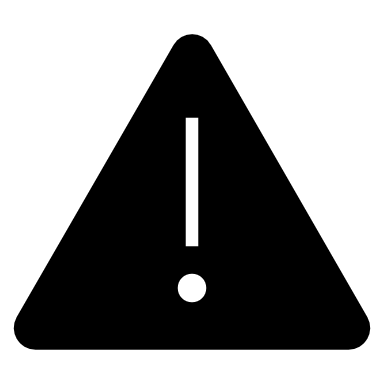